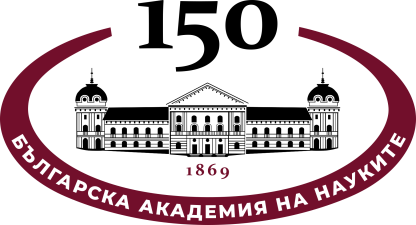 70 годиниИНСТИТУТ ЗА ИКОНОМИЧЕСКИ ИЗСЛЕДВАНИЯ
Икономическият институт при БАН е приемник на основаното през 1895 г. Българско икономическо дружество. 

     В първия годишен научен план на БАН през 1948 г. е записано, че Академията едва ли би могла да реши в пълна степен възложените й от Закона за БАН и правителството задачи, ако не бъде създаден Икономически институт. 
  
  	Институтът е създаден като самостоятелно специализирано звено на БАН в областта на икономическата наука през 1949 г.

    	През 2010 г. Институтът е преименуван в Институт за икономически изследвания при БАН.
Първият директор на Института е акад. Иван Стефанов – 1949 г.
Директори на Института
Акад. Жак Натан – 1949-1951 г.
Акад. Евгени Каменов – 1951-1955 г.
Проф. Кръстю Добрев – 1956-1976 г.
Проф. Кирил Киряков – 1977-1992 г.
Проф. Гарабед Минасян – 1992-1995 г.
Проф. Александър Димитров – 1995-1999 г.
Проф. Митко Димитров – 1999-2016 г.
Проф. Александър Тасев – 2016-до днес
Мисията на Института за икономически изследвания при БАН е да подпомага икономическото развитие и успешната интеграция на България в Европейския съюз чрез научни изследвания, оценки и предложения за икономическата политика на държавата и бизнеса, както и чрез обучение на учени и специалисти.
Институтът за икономически изследвания на БАН участва в управлението на страната чрез експерти на високи държавни позиции:
зам. министър-председатели в правителствата на Република България
министри и заместник-министри
съветници на Президента на Република България
народни представители
председатели и членове на управителни съвети на БНБ, НСИ, НОИ
мениджъри на стратегически за страната компании, като Булгаргаз ЕАД, Кинтекс ЕАД, ЕлБи Булгарикум ЕАД и други
Орден “Стара планина” втора степен за изключително големите заслуги към Република България в областта на икономическите науки и във връзка с изтичането на втория му мандат като член на Управителния съвет на БНБ
Учени от Института работят във водещи международни институции:
Икономическа комисия за Европа при ООН 
Организация на ООН за индустриално развитие
Международен институт по демография при ООН 
Световна банка 
Международен валутен фонд 
Европейска комисия
Институтът за икономически изследвания при БАН разработва стратегически документи и научно-приложни проекти, извършва експертни и консултантски услуги, анализи и проучвания и предоставя обективни и независими оценки и становища, организира и провежда обучения за държавния и неправителствения сектор, бизнеса и социалните партньори.
Оценката от Експертната група при Европейската научна фондация, получена през 2009 г. за перспективите относно бъдещото развитие на Института, е особено значима “А”
Оценката на Експертната комисия на МОН за наблюдение, оценка и анализ на научноизследователската дейност за 2016 г. класира Института на първо място в група 1 – елит в научна област “Икономически науки”
Институтът поддържа широка партньорска мрежа и развива активна международна дейност.
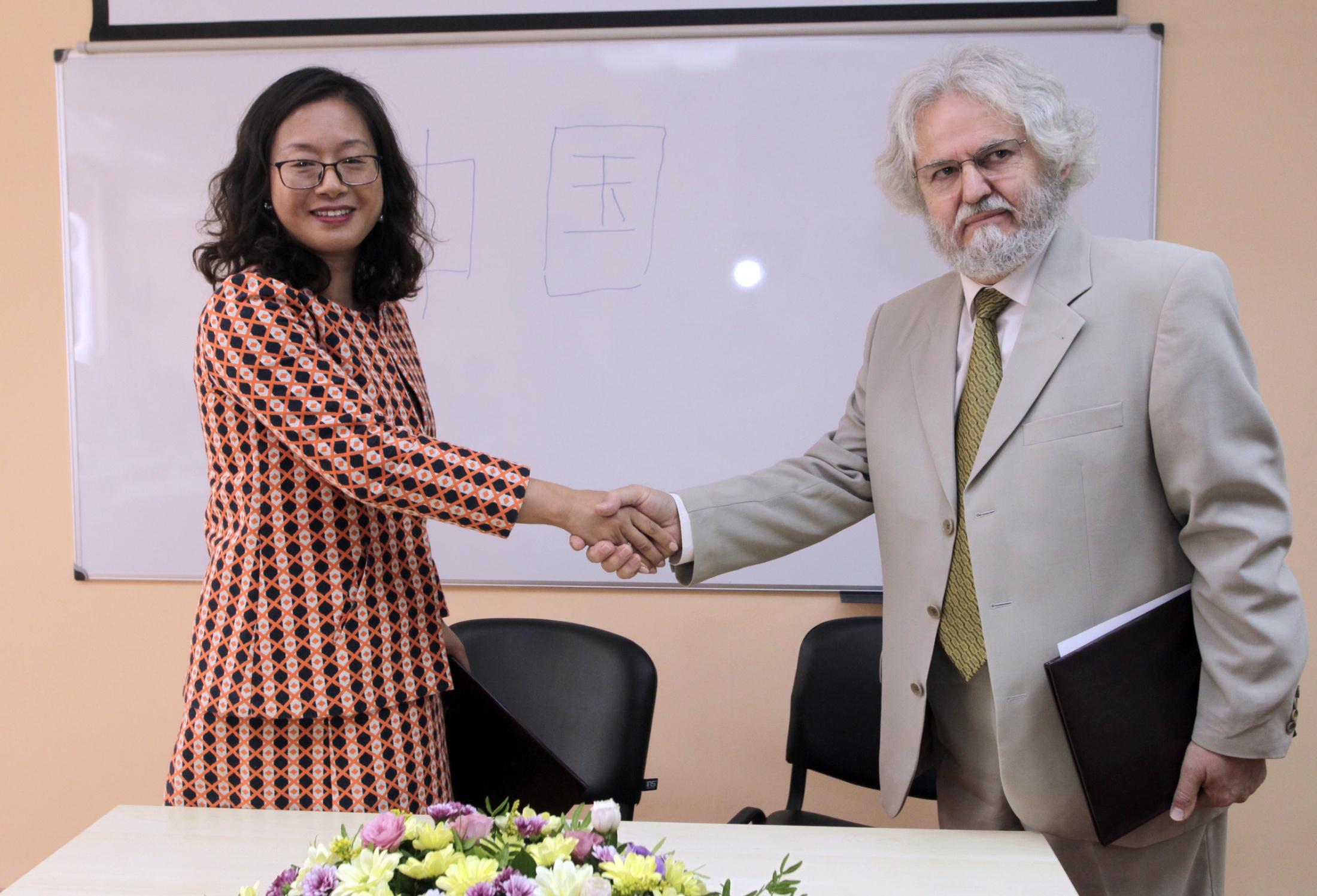 ИЗСЛЕДОВАТЕЛСКА ДЕЙНОСТ
ПРОЕКТИ С НАЦИОНАЛНО ЗНАЧЕНИЕ
НАЦИОНАЛНА СТРАТЕГИЯ В ОБЛАСТТА НА ЕНЕРГЕТИКАТА 
(с фокус върху електроенергетиката) 
	
	по договор между БАН и Българския енергиен холдинг ЕАД
Снимка на докладите на проекта
Доклади за президента на Република България
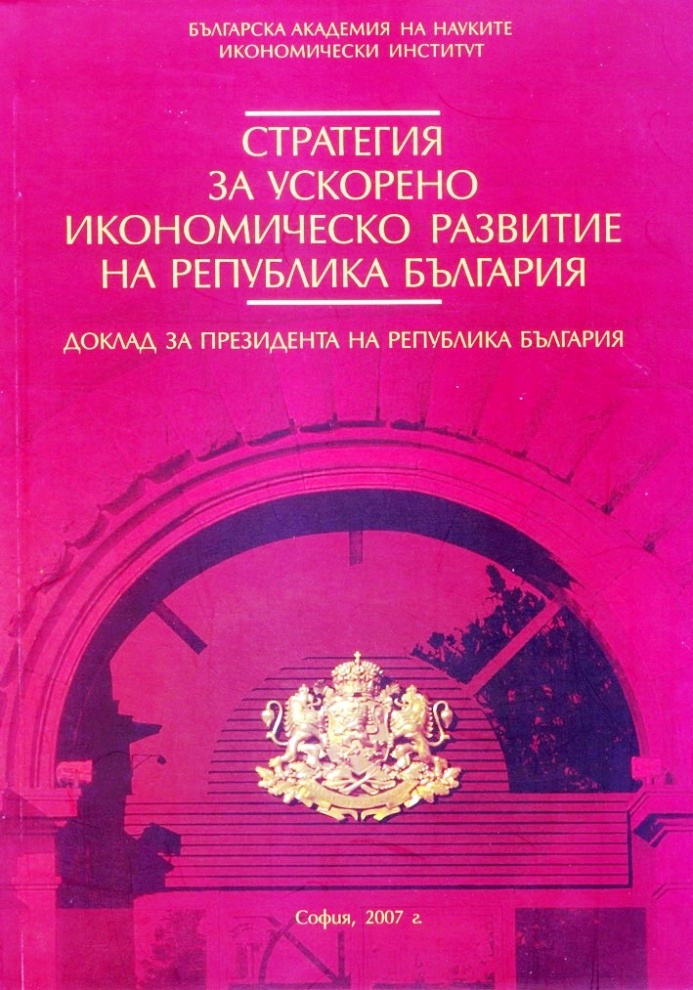 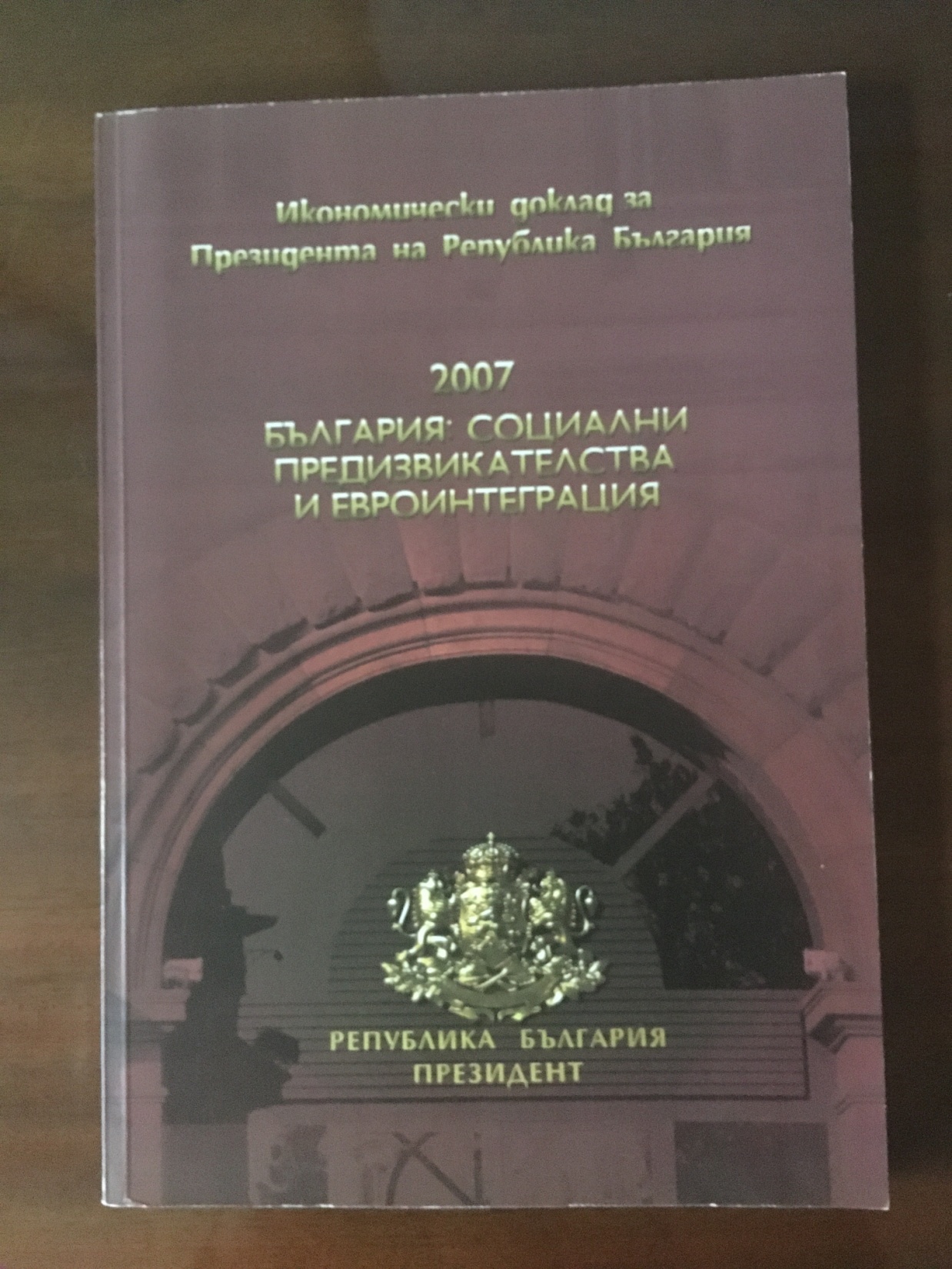 Национална научна програма: ЗДРАВОСЛОВНИ ХРАНИ ЗА СИЛНА БИОИКОНОМИКА И КАЧЕСТВО НА ЖИВОТ
Международни проекти
EU Programme - INTERREG – IPA: Иновативни инициативи за сътрудничество в пограничния регион
EU Programme - INTERREG – IPA: БЪЛГАРСКО - МАКЕДОНСКО ТРАНСГРАНИЧНО СЪТРУДНИЧЕСТВО ЗА ИЗГРАЖДАНЕ НА КАПАЦИТЕТ ЗА КОНКУРЕНТОСПОСОБНОСТ И ИНОВАЦИИ
Двустранен българо-руски проект: Развитие на селското стопанство и продоволствената безопасност на примера на Република Коми и Република България
Двустранно сътрудничество на БАН и МАНИ
Двустранно сътрудничество на БАН и РАН: България и Румъния: страни членки на ЕС, част от глобалната икономика
Българо-швейцарска изследователска програма: Миграция и транснационализъм между швейцария и България: Оценяване на социалното неравенство и регионалните различия в контекста на променящи се политики
Двустранен българо-френски проект: АНАЛИЗ НА ВЪНШНОТО ОГРАНИЧЕНИЕ НА МАЛКА ДЪРЖАВА-КАНДИДАТ ЗА ЕВРОПЕЙСКИЯ СЪЮЗ: СЛУЧАЯТ НА БЪЛГАРИЯ
Проекти към научноизследователската програма на Института
Годишни доклади 
“Икономическо развитие и политики в България: оценки и очаквания“
	Единствено по рода си издание за състоянието и развитието на българската икономика
монографии по НАУЧНОИЗСЛЕДОВАТЕЛСКИТЕ проекти НА ИНСТИТУТА
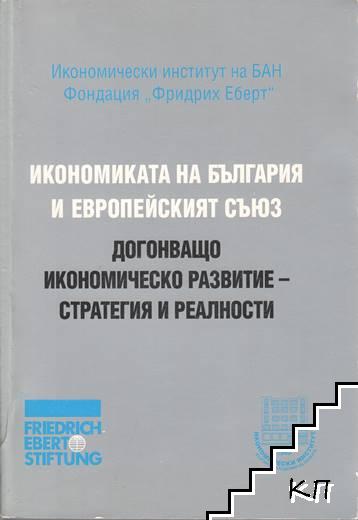 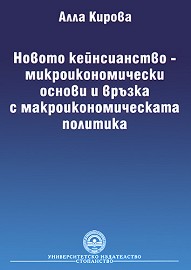 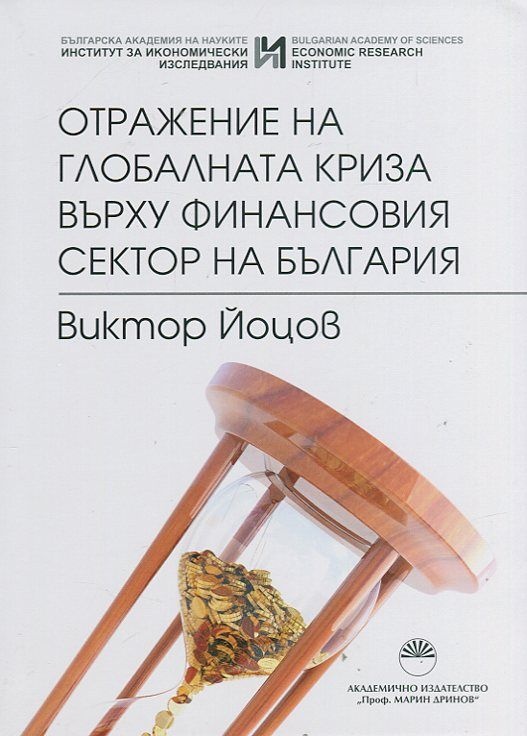 Спечелени конкурси по съвместната програма "Подпомагане на млади учени" на БАН и МОН
Проект “Възможности и перспективи пред външнотърговските отношения на България с държавите от Субсахарска Африка” - Диплома за отличен проект

Проект “Влияние на климатичните промени върху развитието на основни овощни култури в Югоизточен район на България”
Награди за високи 	научни постижения
Почетен знак на БАН “Марин Дринов” на лента за принос в областта на икономическата теория и икономическите изследвания
Академична награда „Проф. Станчо Чолаков”, ИУ - Варна
Награда на БАН за високи научни постижения
Награда на СУБ за високи научни постижения
Награда на СУБ за научни постижения в дисертация
Награди за млади учени
Награда за млад учен "проф. Дринов" от БАН
Награда на БАН за най-млади учени до 30 години
Издателска дейност
Списание 
„Икономически изследвания”
 
	Международно научно списание с SCImago Journal Rank (SJR) на SCOPUS.
	
	Индексира и реферира се от Journal of Economic Literature/EconLit, издание на Американската икономическа асоциация, както и RePEc, EBSCO.
Списание 
“Икономическа мисъл” 
 
	Издава се от 1956 г. като наследник на сп. “Стопанска мисъл” (основано през 1929 г.), научен орган на Дружеството на българските икономисти-академици.

	Индексира и реферира се от Journal of Economic Literature/ EconLit, издание на Американската икономическа асоциация, RePEc, ERIH PLUS.
Първата и най-пълна икономическа енциклопедия, издадена след 1990 г. в България
Книги и сборници с доклади от научни конференции на Института
Научни форуми, организирани от Института
Обучение
Обучение на докторанти
Акредитирани докторски програми

Политическа икономия
Народно стопанство (вкл.регионална икономика и история на народното стопанство)
Финанси, парично обръщение, кредит и застраховка
Статистика и демография
Световно стопанство и международни икономически отношения
Икономика и управление
Маркетинг
Проекти по ОПРЧР - “Подкрепа за развитието на докторанти, пост-докторанти, специализанти и млади учени”
Развитие потенциала на докторанти и млади учени за интер-дисциплинарни социално-икономически изследвания

	Повишаване качеството на образованието и на научните изследвания в областта на бизнес – инженерството за изграждане на икономика, основана на знанието (иновациите) и финансите
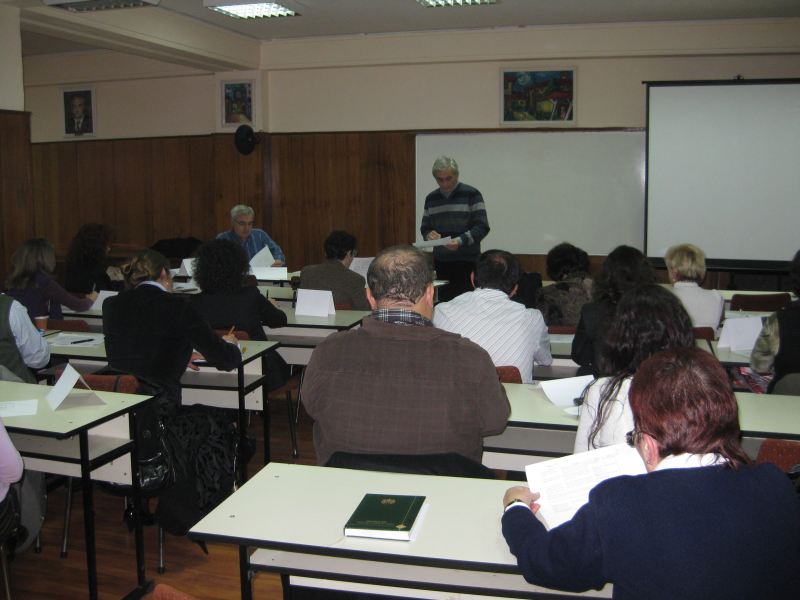 Съвместни магистърски програми
Учените 
от Института 
и медиите
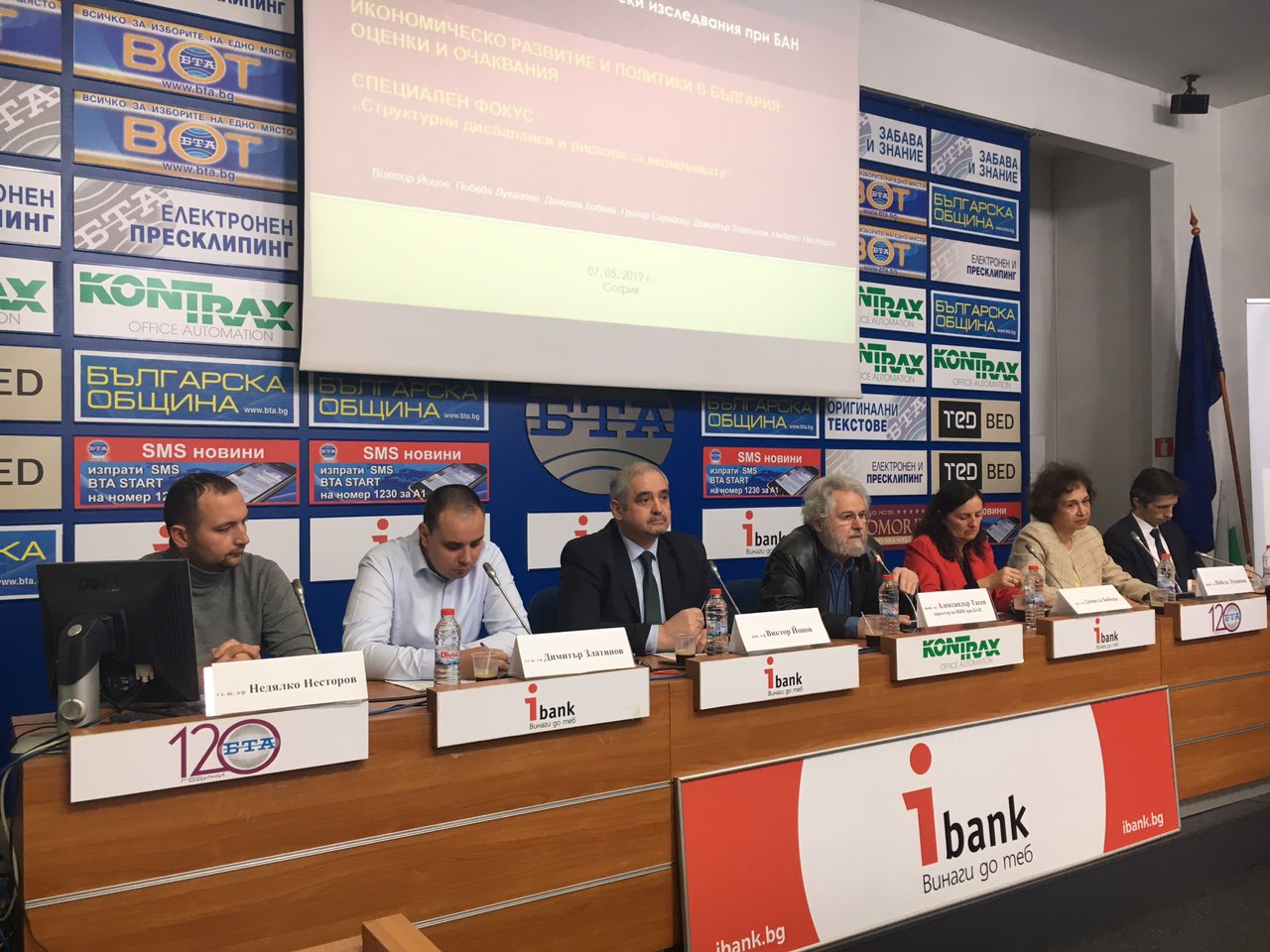 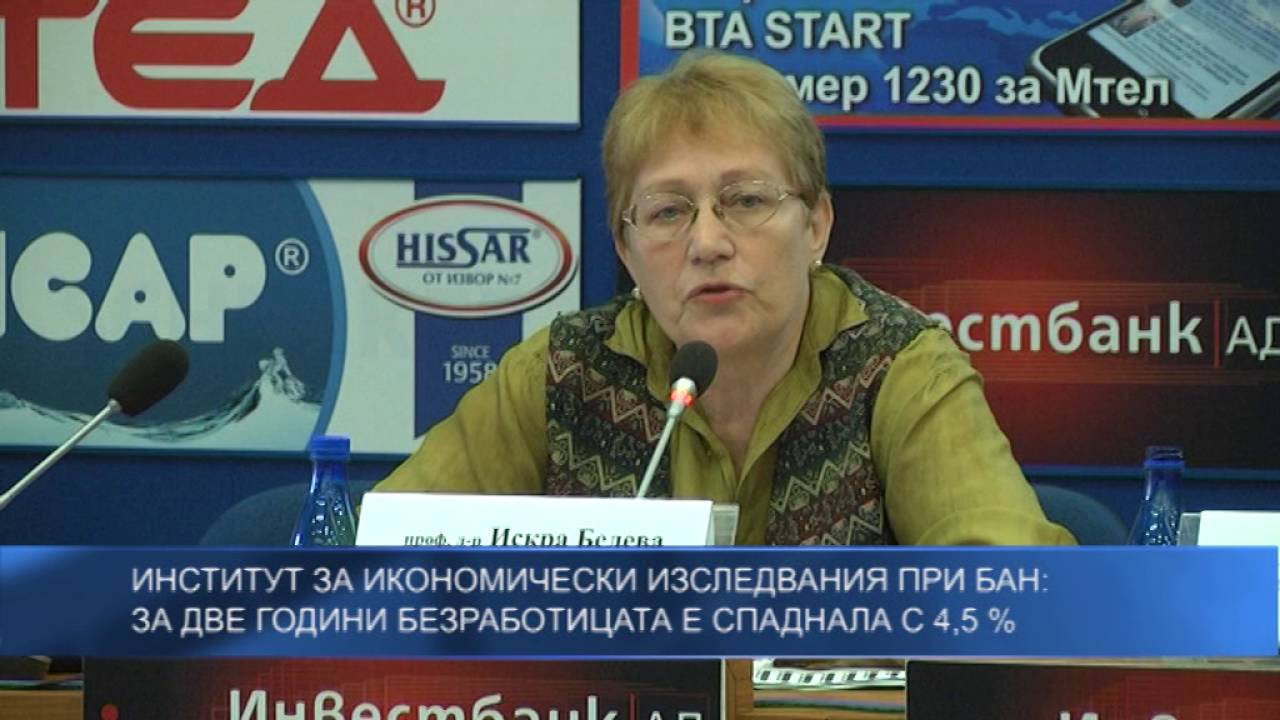 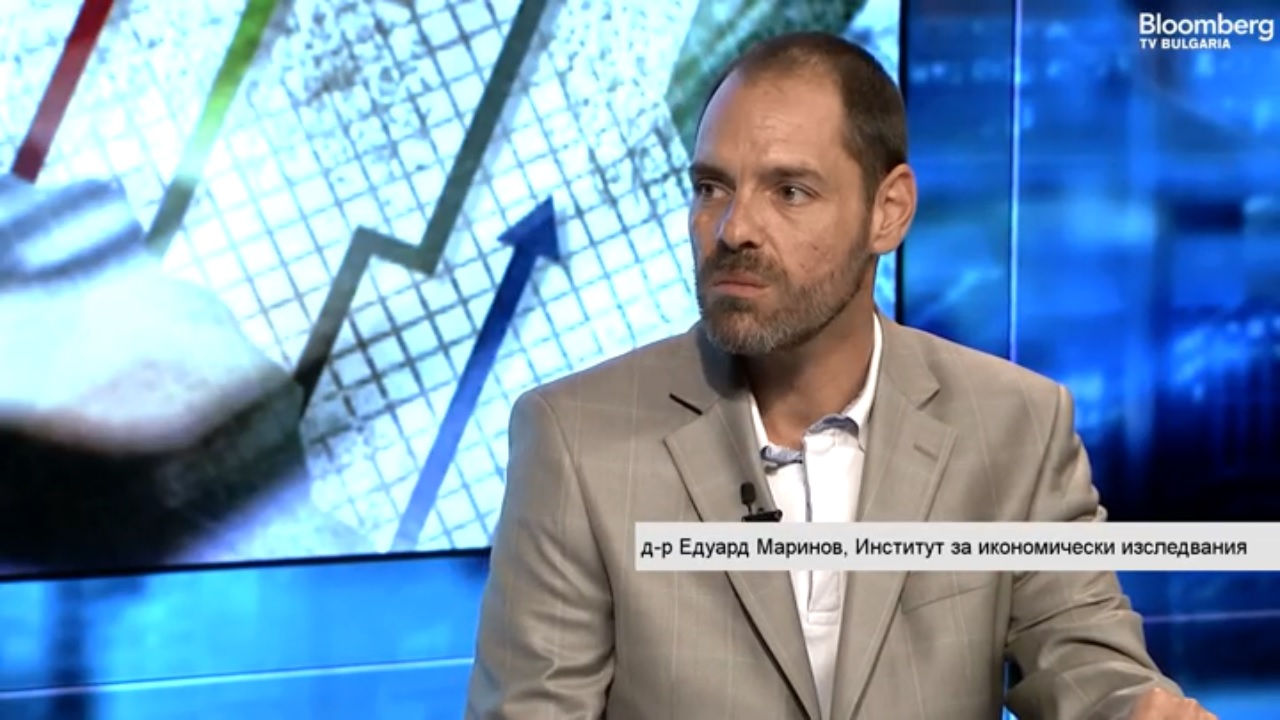 Годишни срещи на поколенията